神原真理
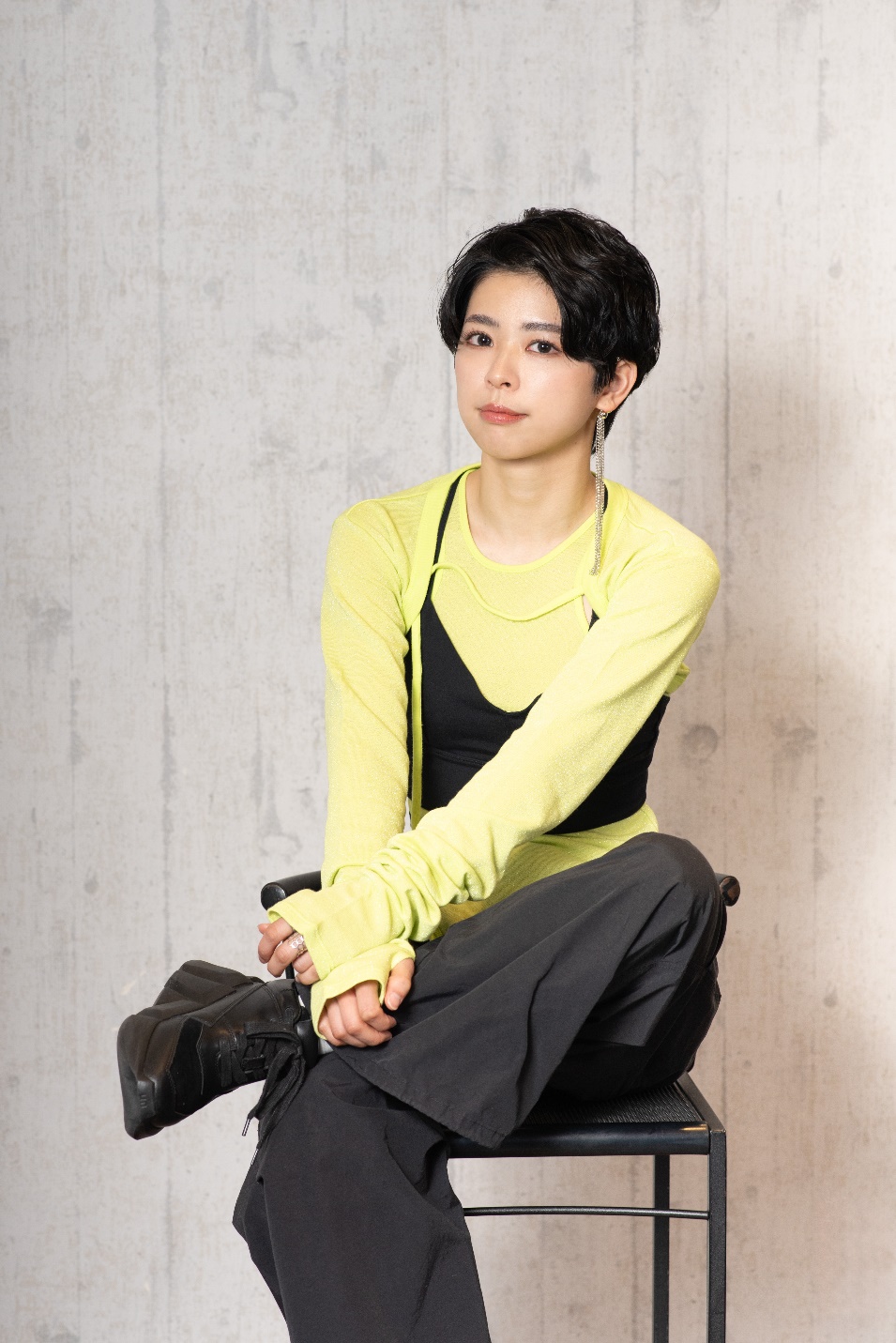